Елементи волейболу. Передачі м'яча.
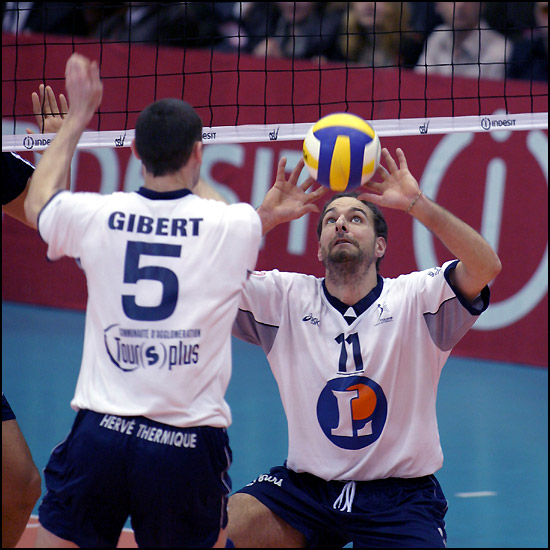 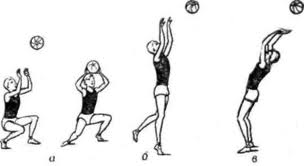 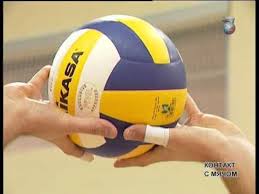 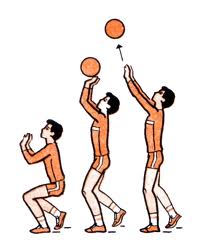 Передачі м’яча двома руками зверху
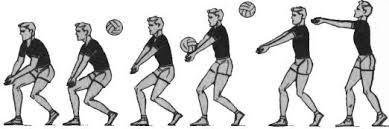 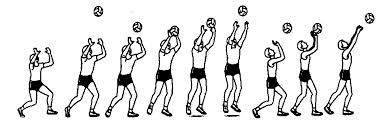 Передачі м'яча двома руками знизу
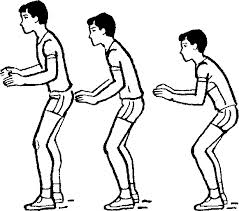 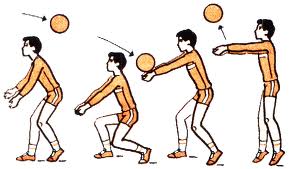 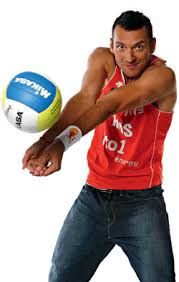 Стійка волейболіста